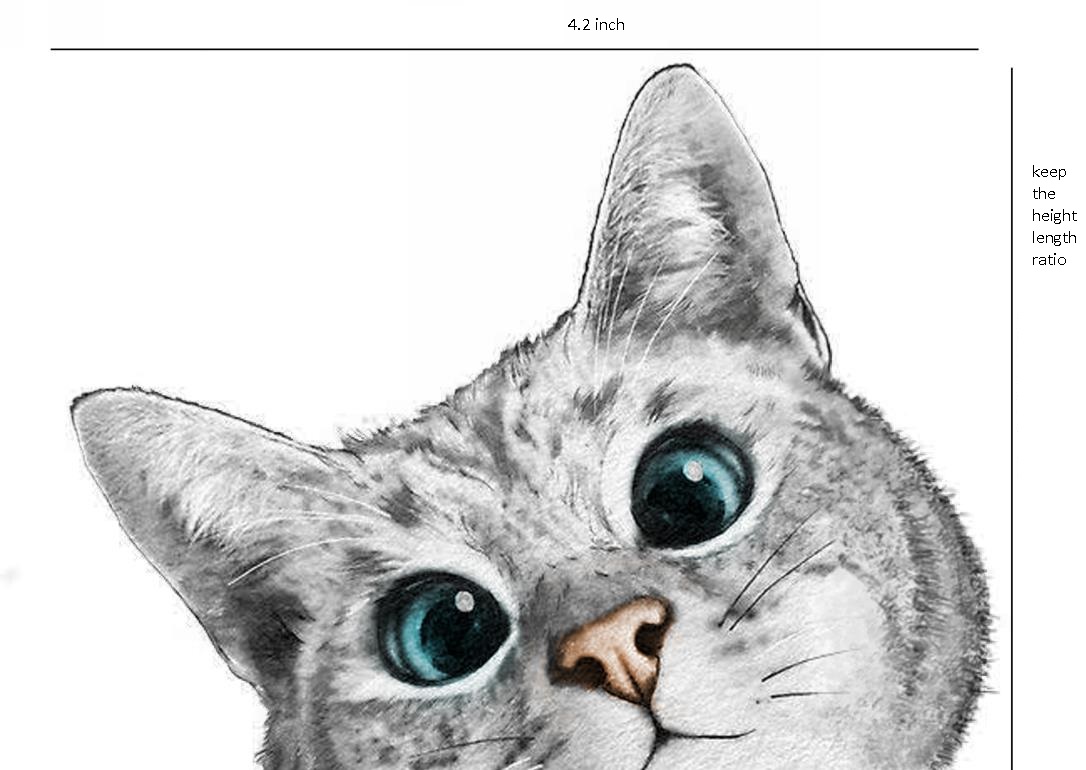 My Design
I want color and design style 
to be similar to page 2 and 3
Reference 1 from previous design
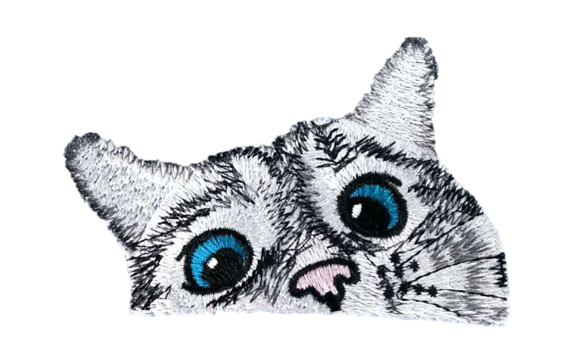 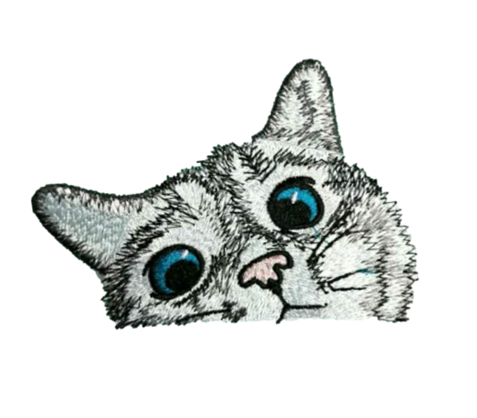 Reference 2 from previous design